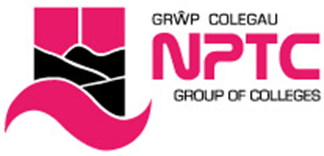 Foundation Certificate  in  Professional Graduate Education
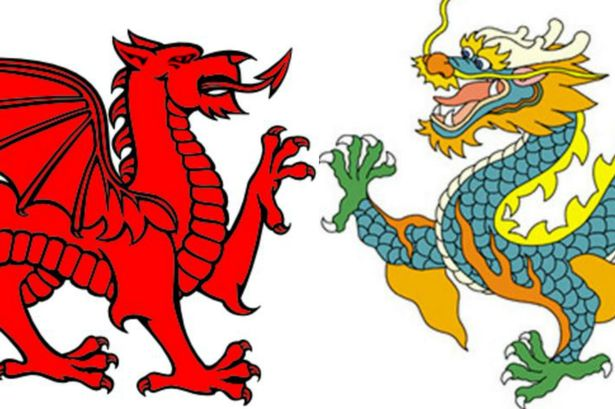 Create a Climate that Promotes Learning.
1: Develop good relationship with learners	2: Support learners
 
          营造促进学习的气候。
           与学习者建立良好的关系
           支持学习者
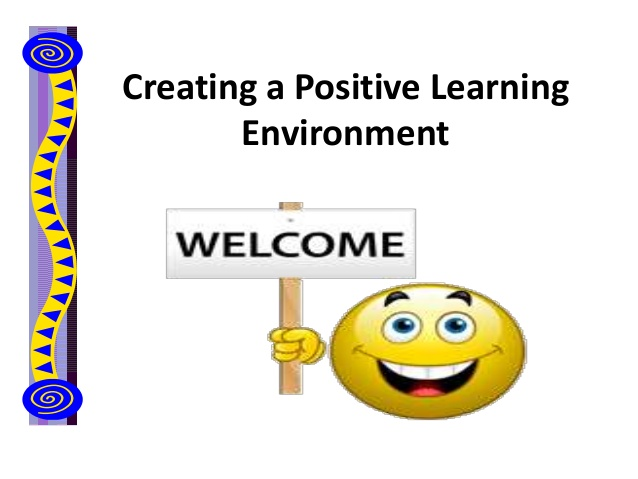 Develop good relationship with learners
We make learners feel welcome by giving them the time and attention they need.
We work with learners in a way that shows we accept them and want to listen to them.
We identify and respond to the verbal communication and body language of learners.
我们给予学习者所需的时间和关注，让他们感到受欢迎。
我们与学习者合作的方式表明我们接受他们，并希望倾听他们的意见。
我们识别和回应学习者的口头沟通和肢体语言。
Recognizing that there are many discreet facets of cognition, acknowledging that people have different cognitive strengths  and contrasting cognitive styles.  I introduce the concept of an ‘individual centred school’ that takes this multifaceted  view of intelligence seriously .
    Gardener.  In a Nutshell   https://howardgardner01.files.wordpress.com/2012/06/in-a-nutshell-minh.pdf
The argument ?? One of the most popular ideas in education is applied in ways that its creator never intended.
It’s true that I write a lot and also that I am misunderstood a lot,” says Gardner, who originally proposed seven distinct intelligences, adding an eighth a decade later. The big mistake: In popular culture, and in our educational system, the theory of multiple intelligences has too often been conflated with learning styles, reducing Gardner’s premise of a multifaceted system back to a single “preferred intelligence”: Students are visual or auditory learners, for example, but never both. We’ve stumbled into the same old trap—we’ve simply traded one intelligence for another.
 YuoKi Derada  https://www.edutopia.org/article/multiple-intelligences-theory-widely-used-yet-misunderstood
We make learners feel welcome by giving them the time and attention they need.
We work with learners in a way that shows we accept them and want to listen to them.
We respond to the verbal communication and the body language of the learners.
我们给予学习者所需的时间和关注，让他们感到受欢迎。
我们与学习者合作的方式表明我们接受他们，并希望倾听他们的意见。
我们回应学习者的言语交流和肢体语言。
We encourage learners to express concerns, make comments and ask questions at their own speed. 
We encourage learners to express their views without having a negative effect on the rights of other learners.
We identify and reduce limits or barriers to communication.  
我们鼓励学习者以自己的速度表达忧虑、发表评论和提问。
我们鼓励学习者表达自己的观点，而不会对其他学习者的权利产生负面影响。
我们识别并减少沟通限制或障碍。
We encourage learners to express concerns, make comments and ask questions at their own speed.
We encourage learners to express their views without having a negative effect on the rights of other people.
We communicate with learners in a manner, level and speed that is appropriate to their abilities, personal beliefs and choices.

我们鼓励学习者以自己的速度表达忧虑、发表评论和提问。
我们鼓励学习者表达自己的观点，而不会对他人的权利产生负面影响。
我们与学习者沟通的方式，水平和速度，适合他们的能力，个人信仰和选择。
We identify and reduce any limits or barriers to communication with learners.
我们识别并减少与学习者沟通的任何限制或障碍
Support Learners
Enable Learning through Demonstrations and Instruction
Gestalt is a German word meaning pattern or structure. 

Perception plays a critical role in our ability to identify the problem and arrive at a solution.

Gestalts took a holistic view of the learning process and felt that the
‘ whole was greater that the sum of the parts’. For them, learning was a dynamic process that was unpredictable, and thus could not have predetermines parameters specified in advance.

They felt that new learning occurred as a result of insight into the nature
 of a problem, when a solution is perceived suddenly, and not as a result of
trial and error.   

‘It was to the pattern and meaningfulness of the mental process as a whole
that the Gestaltists turned their attention’, 
                                                                             Curzon (1997)
Every Learner may have their own perspective.
Gestalt 是一个德语单词，意思是图案或结构。

感知在我们识别问题和找到解决方案的能力中起着至关重要的作用。

Gestalts 对学习过程采取了整体观点，并认为
"整体是大于部分的总和'。对他们来说，学习是一个不可预知的动态过程，因此不可能事先指定预先确定的参数。

他们觉得，新的学习是洞察自然的结果。
 的问题，当一个解决方案被突然感知，而不是作为结果
试验和错误。  

"这是整个心理过程的模式和意义
格斯塔特主义者把他们的注意力转向了
                                                                             科松 （1997）
David Kolb Experiential cycle
It is important to allow the learners the opportunity to reflect , learn from mistakes.
Try ,try again.
Learning a skills can involve a repetitive process.
重要的是让学习者有机会反思，从错误中吸取教训。
请重试。
学习一项技能可能涉及重复的过程。
How do you match instruction with the needs of the learners.?
Are you able to identify which learning outcomes will be achieved through instruction?
How do you know that the manner, level and speed of the instruction encourages learners to take part?
如何使教学与学习者的需求相匹配。
您是否能够确定哪些学习成果将通过教学来实现。
你怎么知道教学的方式、水平和速度鼓励学习者参加。
Do you give learners positive feedback on the learning experience and the outcomes achieved ?
Are you able to identify anything that prevents learning and review this with your learners ?
您是否对学习者的学习经历和取得的成果给予积极反馈？
您是否能够识别任何阻碍学习并与您的学员一起复习内容的东西？
Instruct Learners
Honey and Mumford link this model to the pragmatist, Activist, theorist and reflector
How do we match instruction to the needs of the learners?
How do we identify which learning outcomes will be achieved through instructions?
我们如何将教学与学习者的需求相匹配？
我们如何确定哪些学习成果将通过指示实现？
How do we set the speed of the instruction to encourage learners to take part?
Do we regularly check that learners understand and adapt instructions as appropriate?  

我们如何设定教学速度以鼓励学员参与？
我们是否定期检查学员理解和调整适当的说明？
We give learners ‘feedback’ on the learning experience.  Do we give them ‘feed forward’.
What is feedforward, or feed forward?

我们向学习者提供学习体验的"反馈"。 我们是否给他们"喂食"。
什么是"FEED"，或"转发"？